Министерство образования Республики МордовияПОРТФОЛИОПанфилова Елена Викторовнапедагог дополнительного образования МУДО «Центр детского творчества № 2» г.о. Саранск  РМ
1. Дата рождения  8 декабря 1972 г.
2. Профессиональное образование : 
     Высшее:  ГОУ ВПО «МГУ им. Н. П. Огарева» в 1995 году. Присвоена квалификация «Филолог, преподаватель русского языка и литературы». В 1996 -1997 гг..  переподготовка  в «ИПКПК МГУ им. Н. П. Огарева » по программе «Практическая психология», квалификация «Практический психолог». 
3. Стаж педагогической работы 15 лет.
    Общий трудовой стаж 24 года.
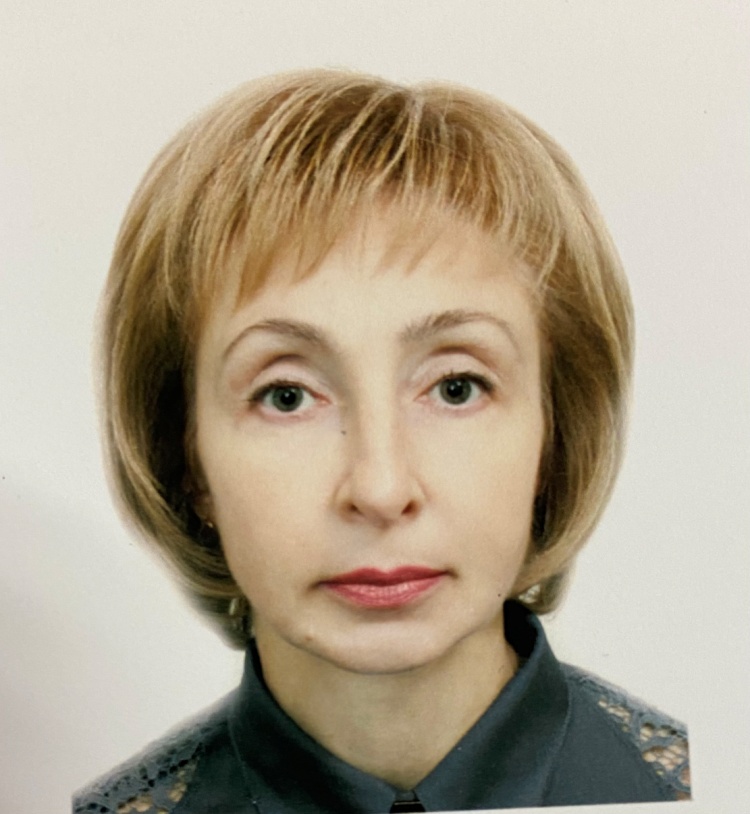 Характеристика-представление
Реализация образовательных программ
Результаты участия в инновационной (экспериментальной) деятельности
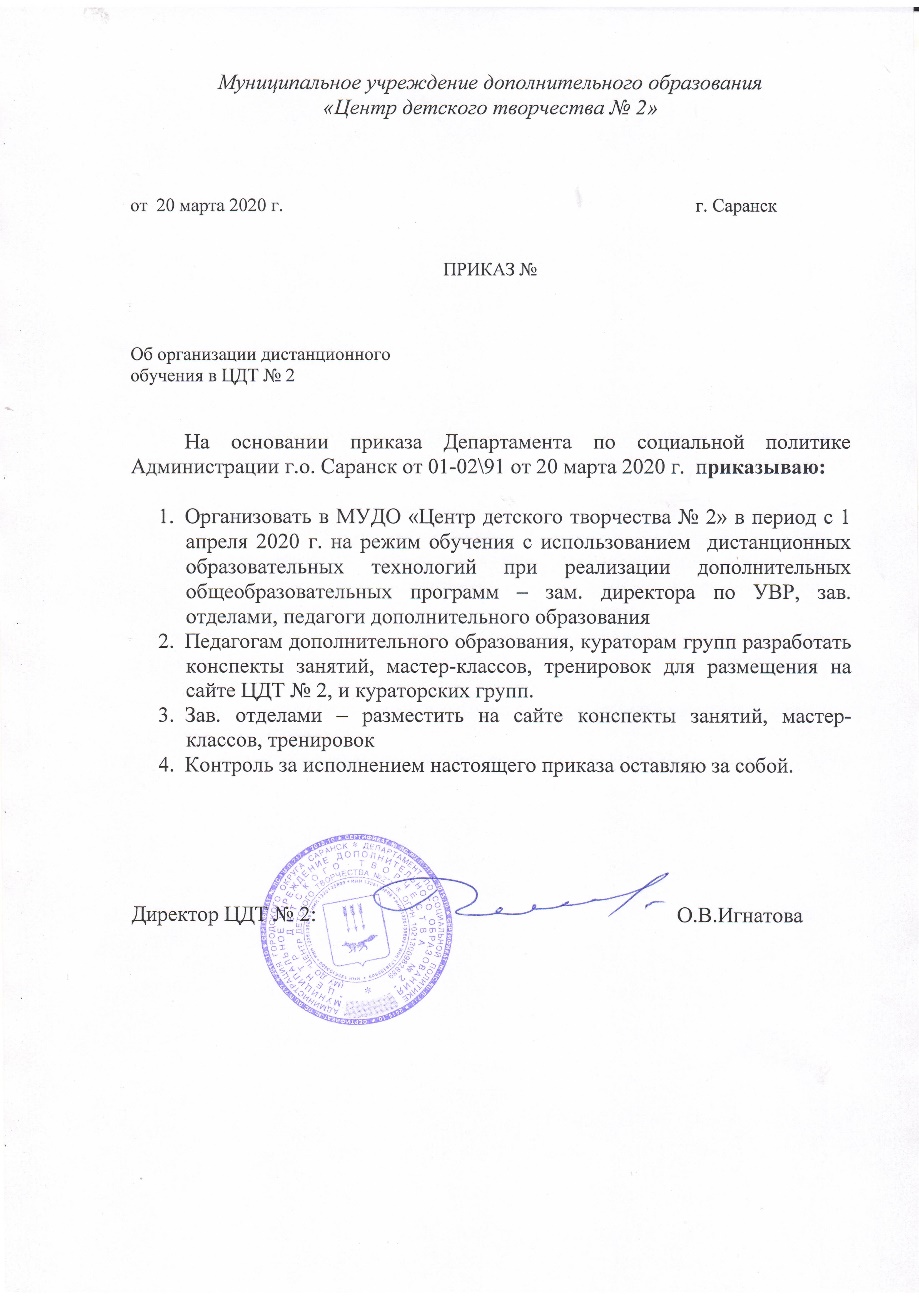 Участие детей в конкурсах, выставках Интернет-конкурсы
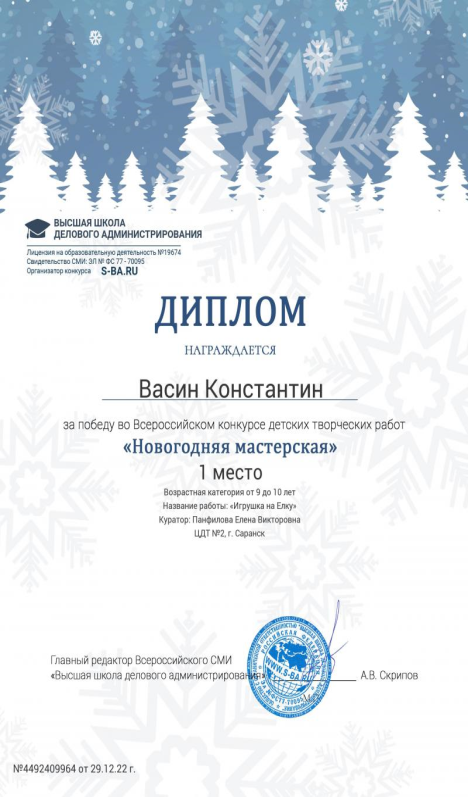 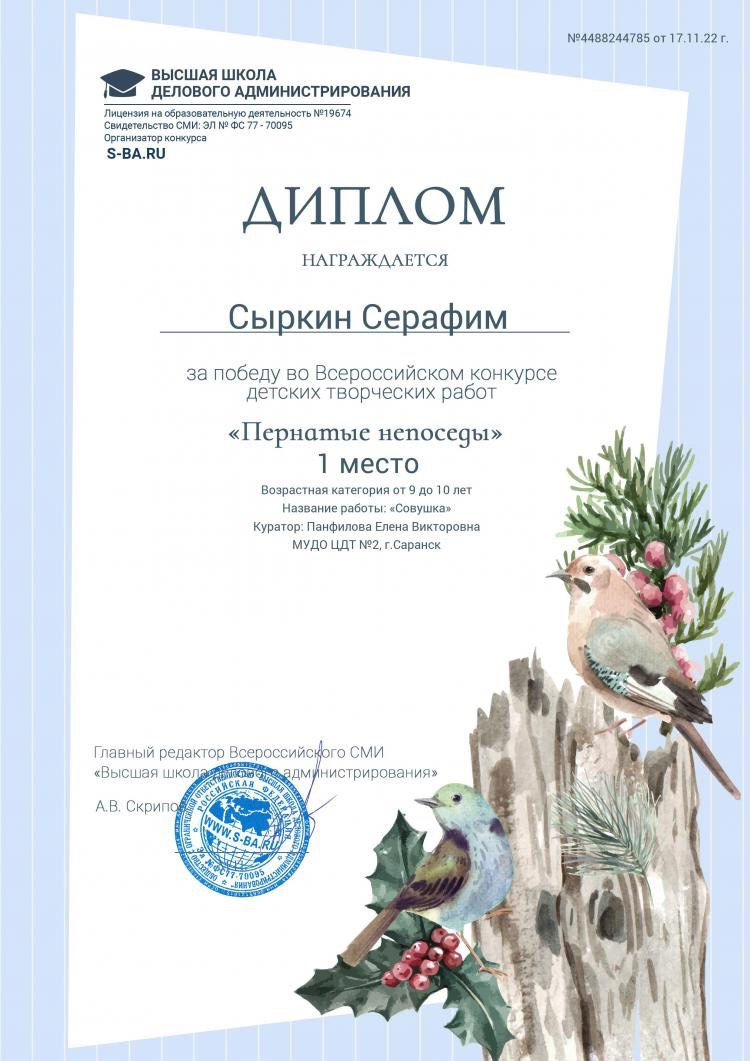 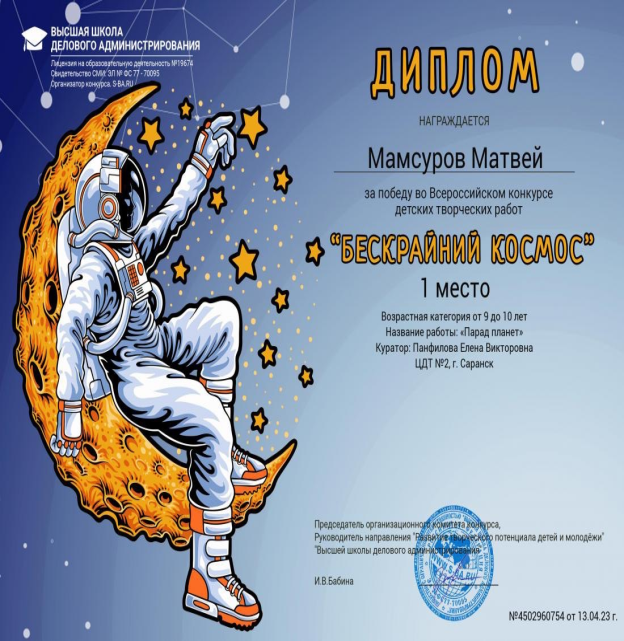 Участие детей в конкурсах, выставках Интернет-конкурсы
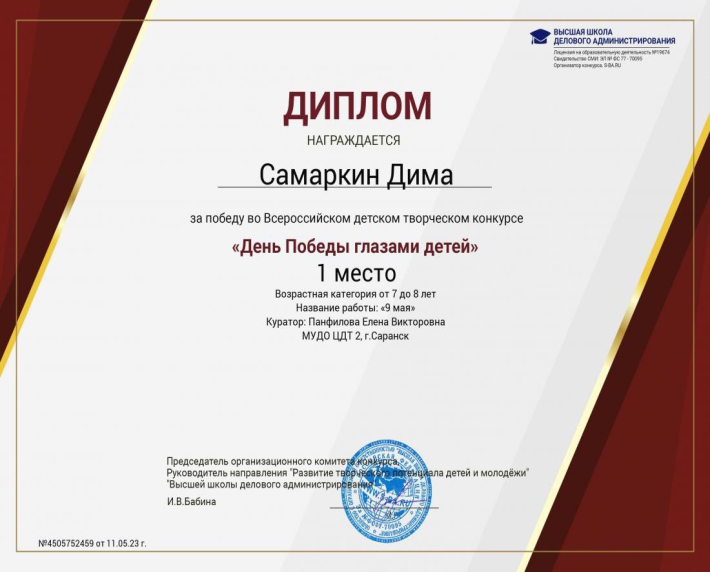 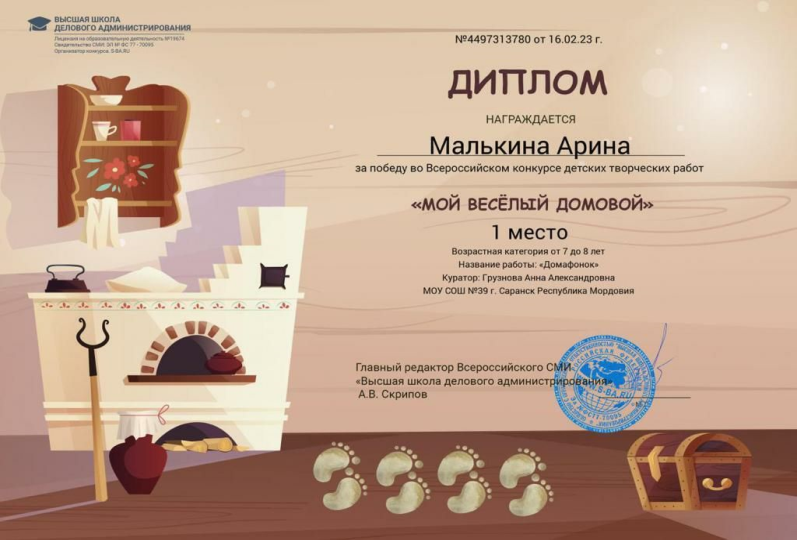 Участие детей в конкурсах, выставках Интернет-конкурсы
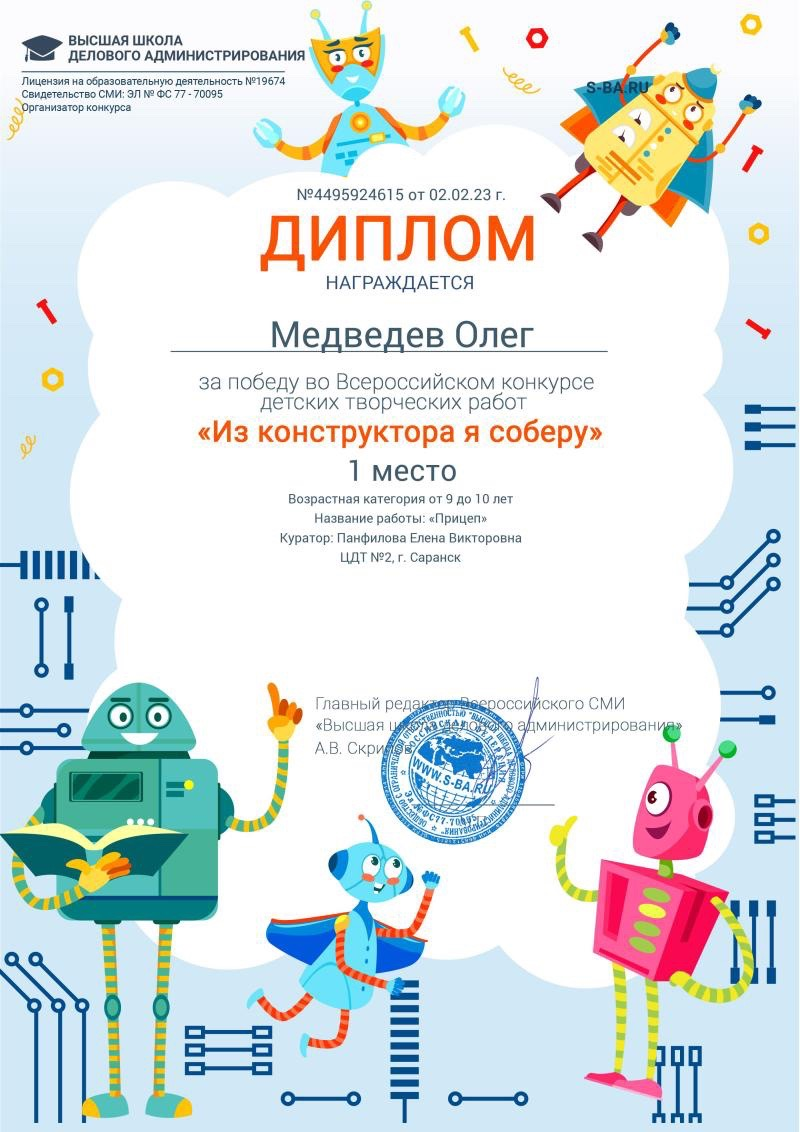 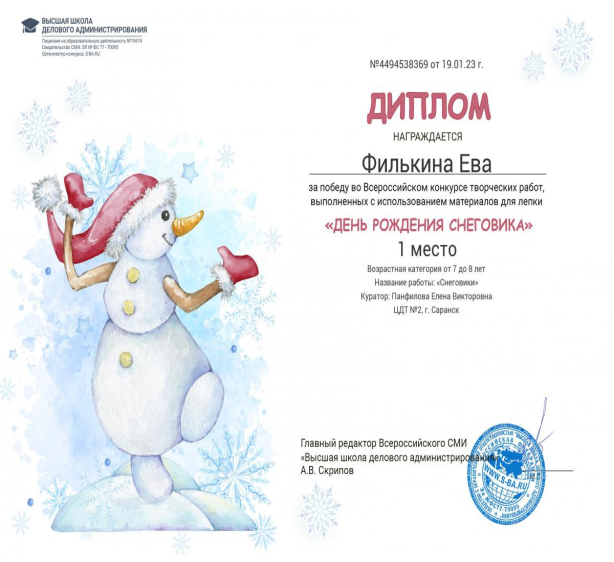 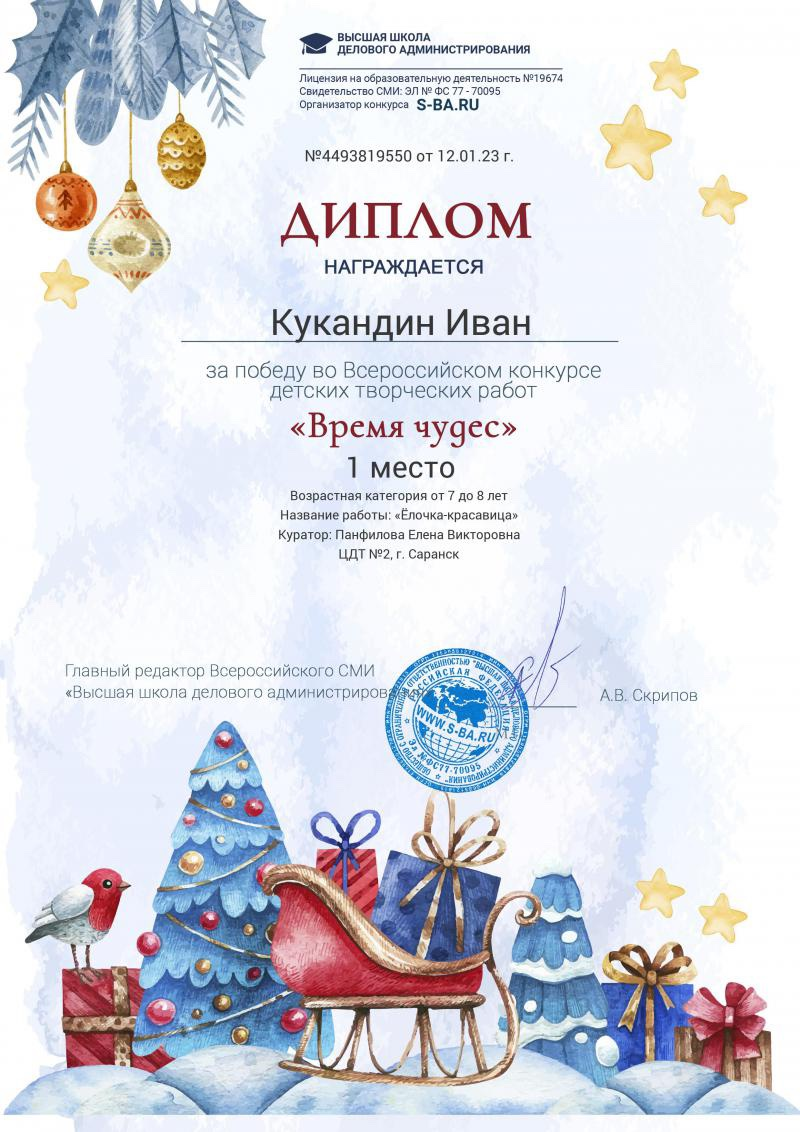 Участие детей в конкурсах, выставках муницинальные конкурсы
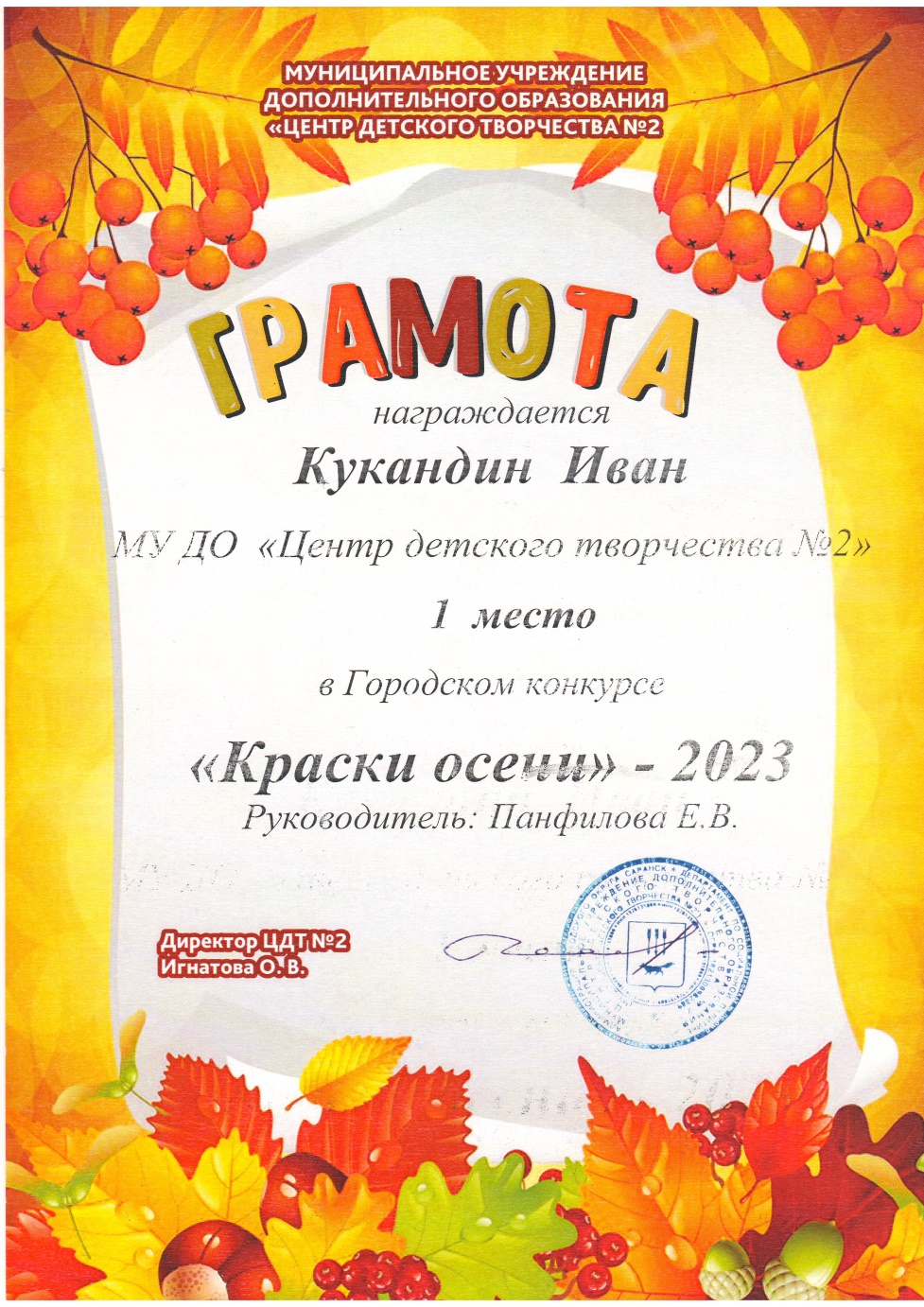 Участие детей в конкурсах, выставках муницинальные конкурсы
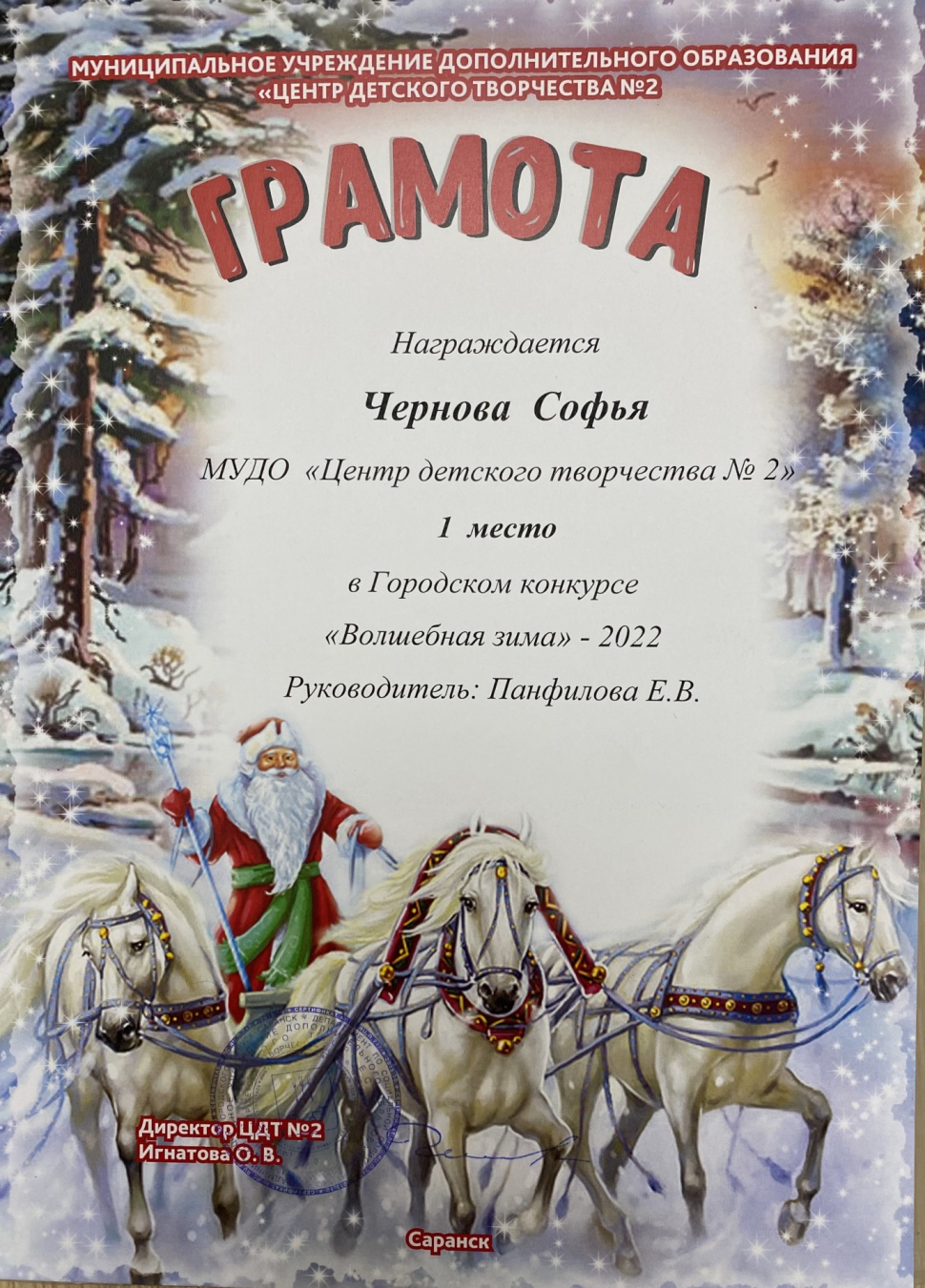 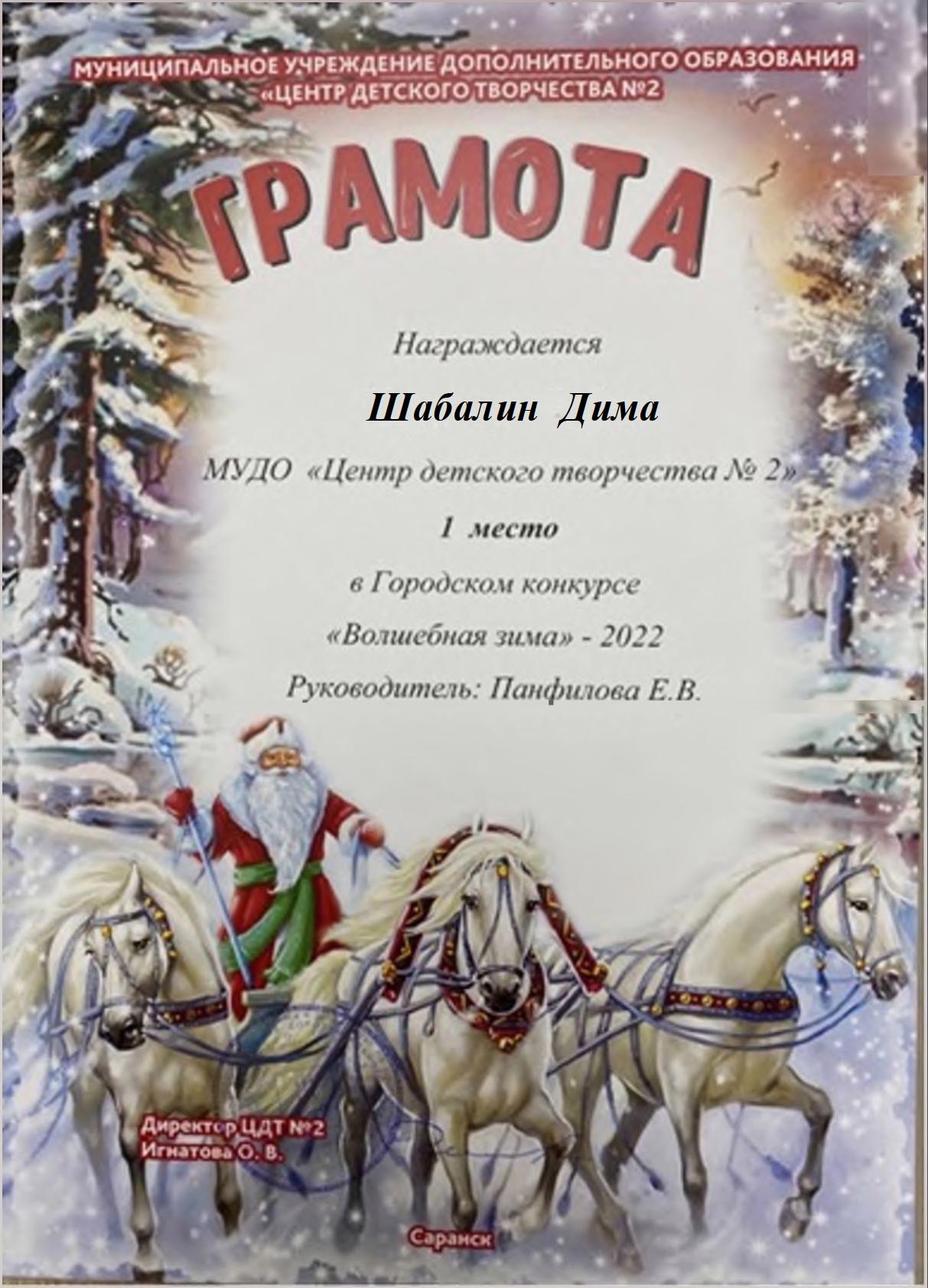 Участие детей в конкурсах, выставках муницинальные конкурсы
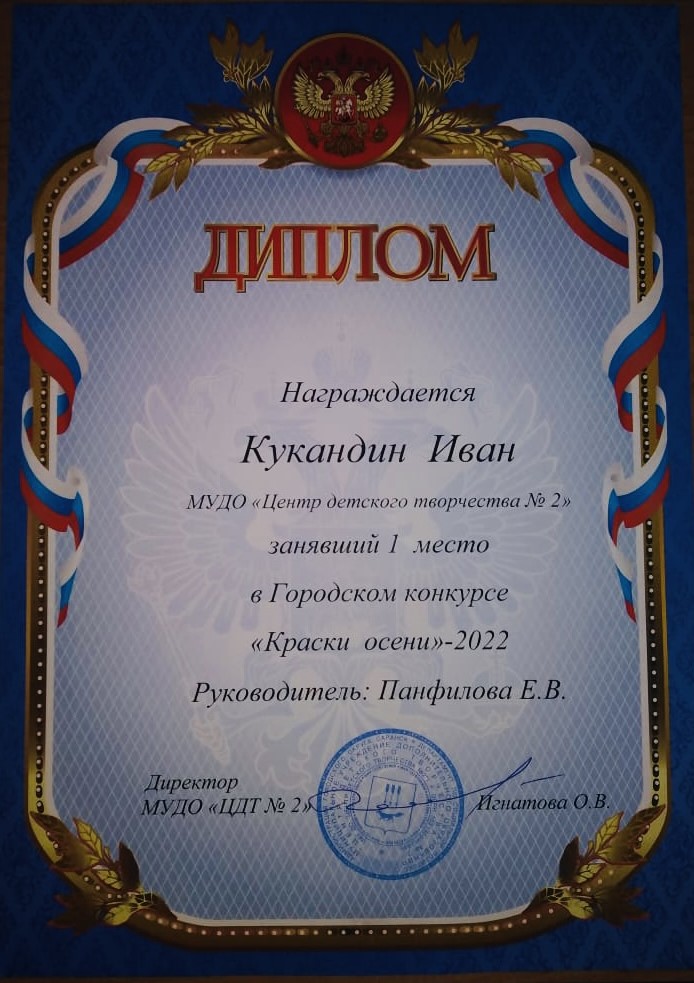 Участие детей в конкурсах, выставках всероссиийские конкурсы
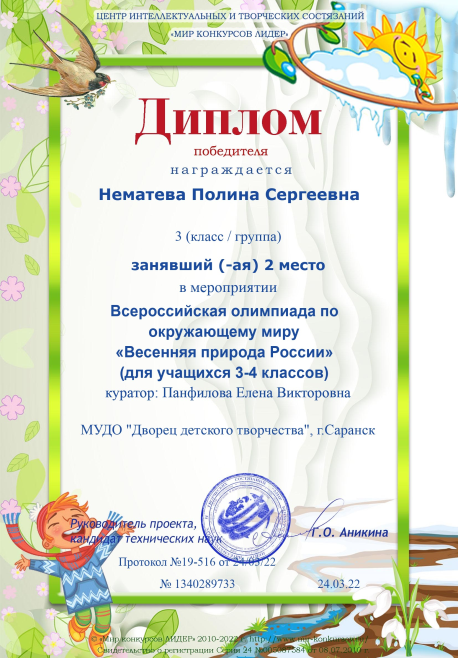 Наличие публикаций
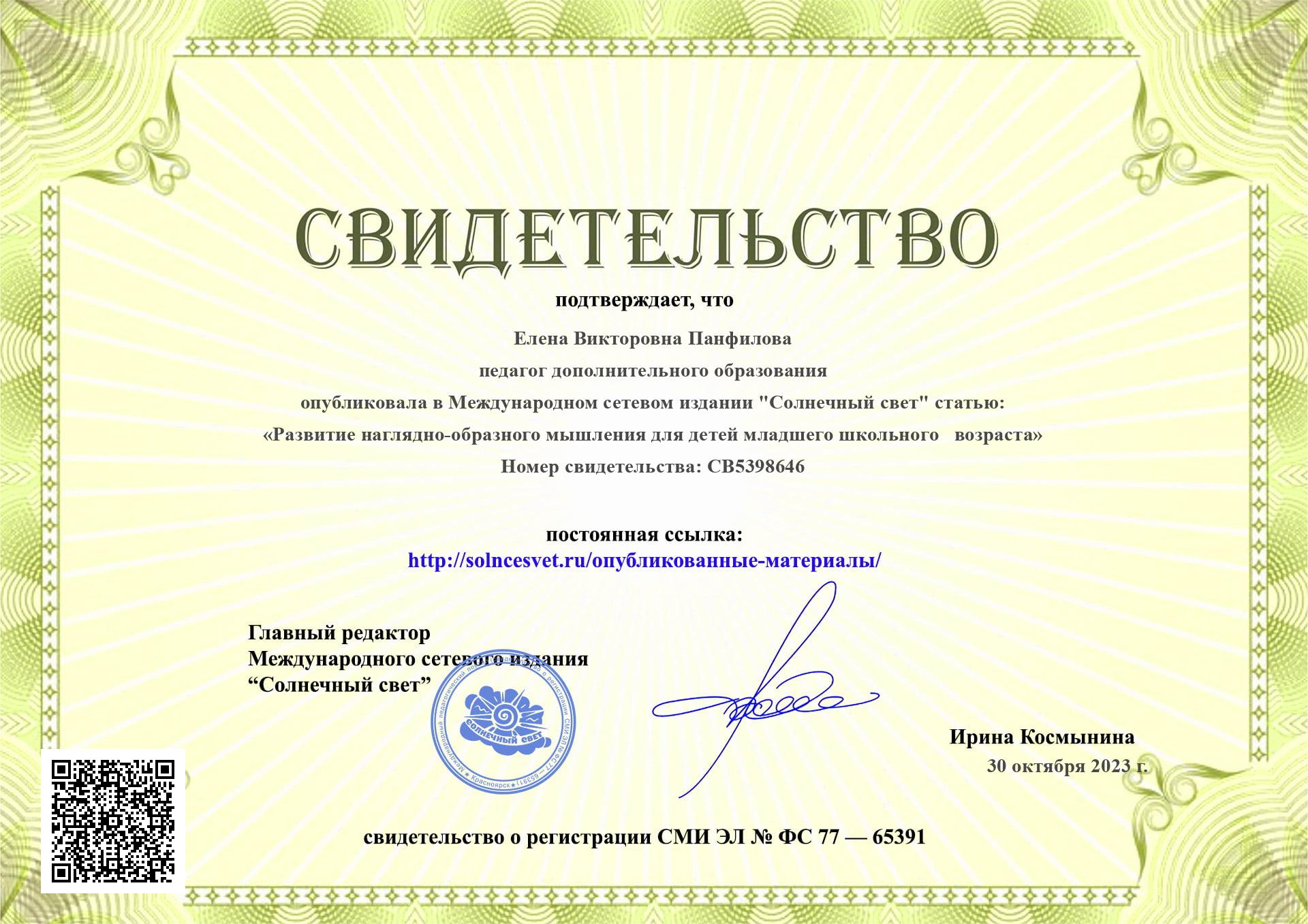 Наличие публикаций
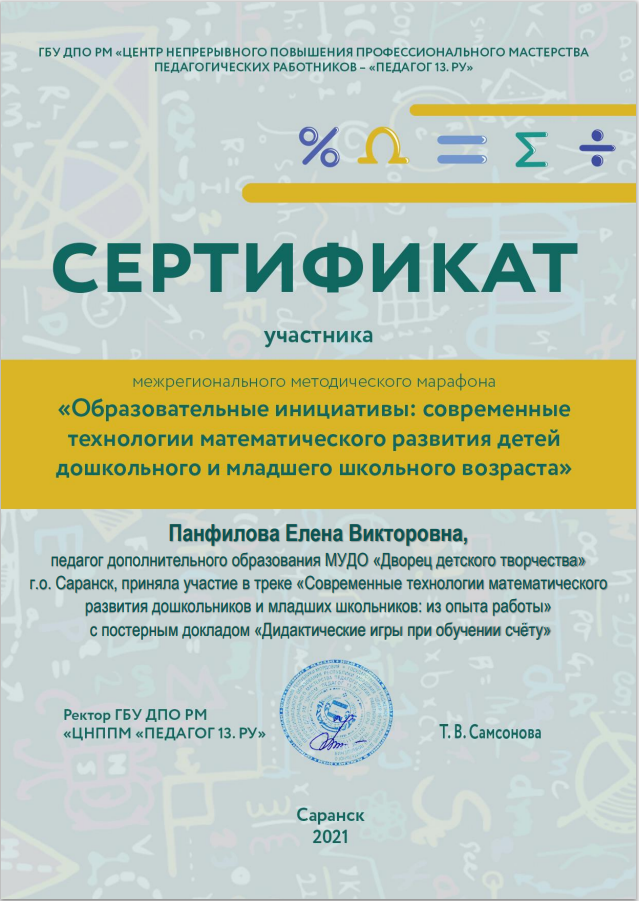 Наличие авторских программ методических пособий
Выступление на заседаниях методических советов
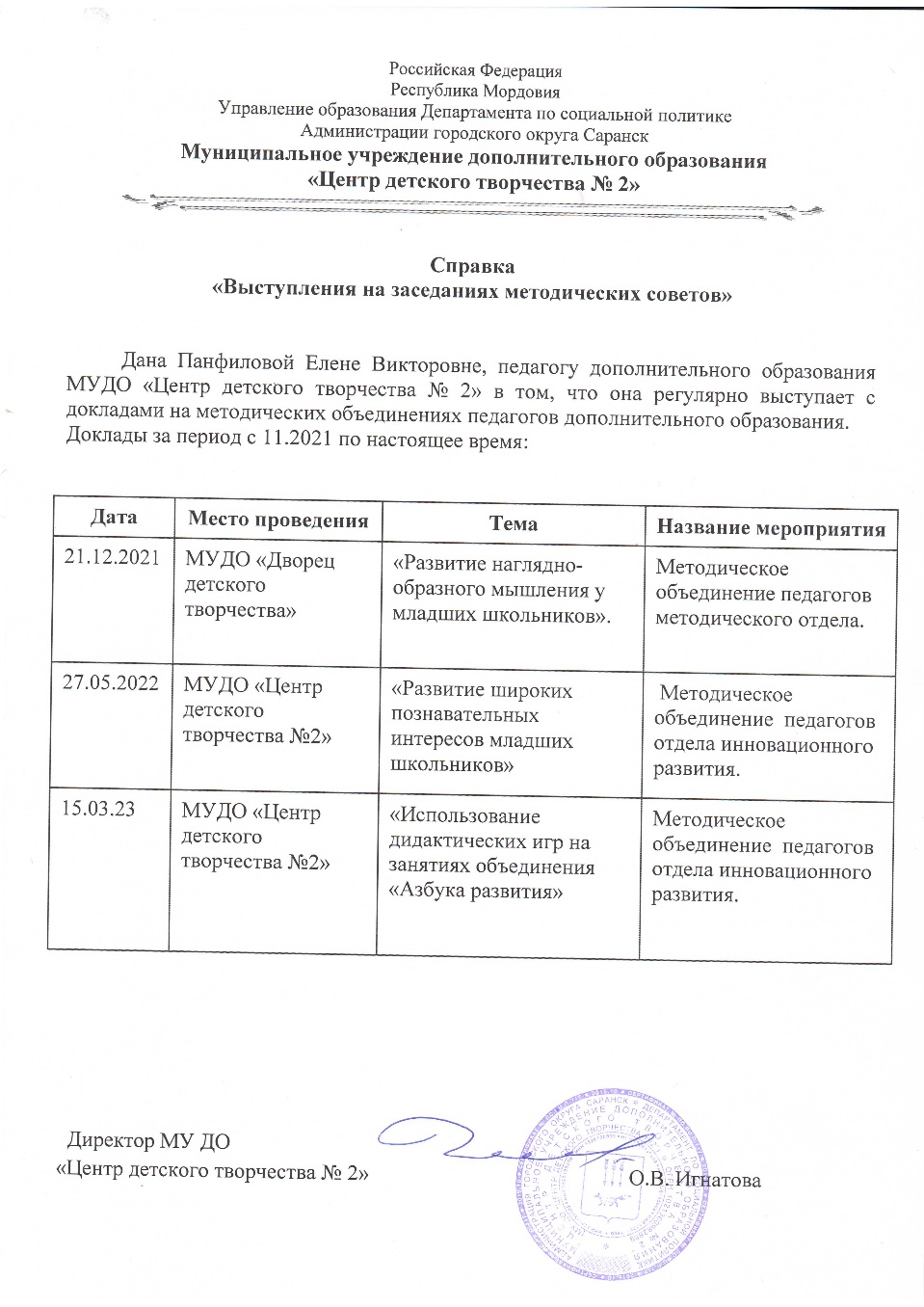 Проведение мастер-классов, открытых мероприятий
Экспертная деятельность
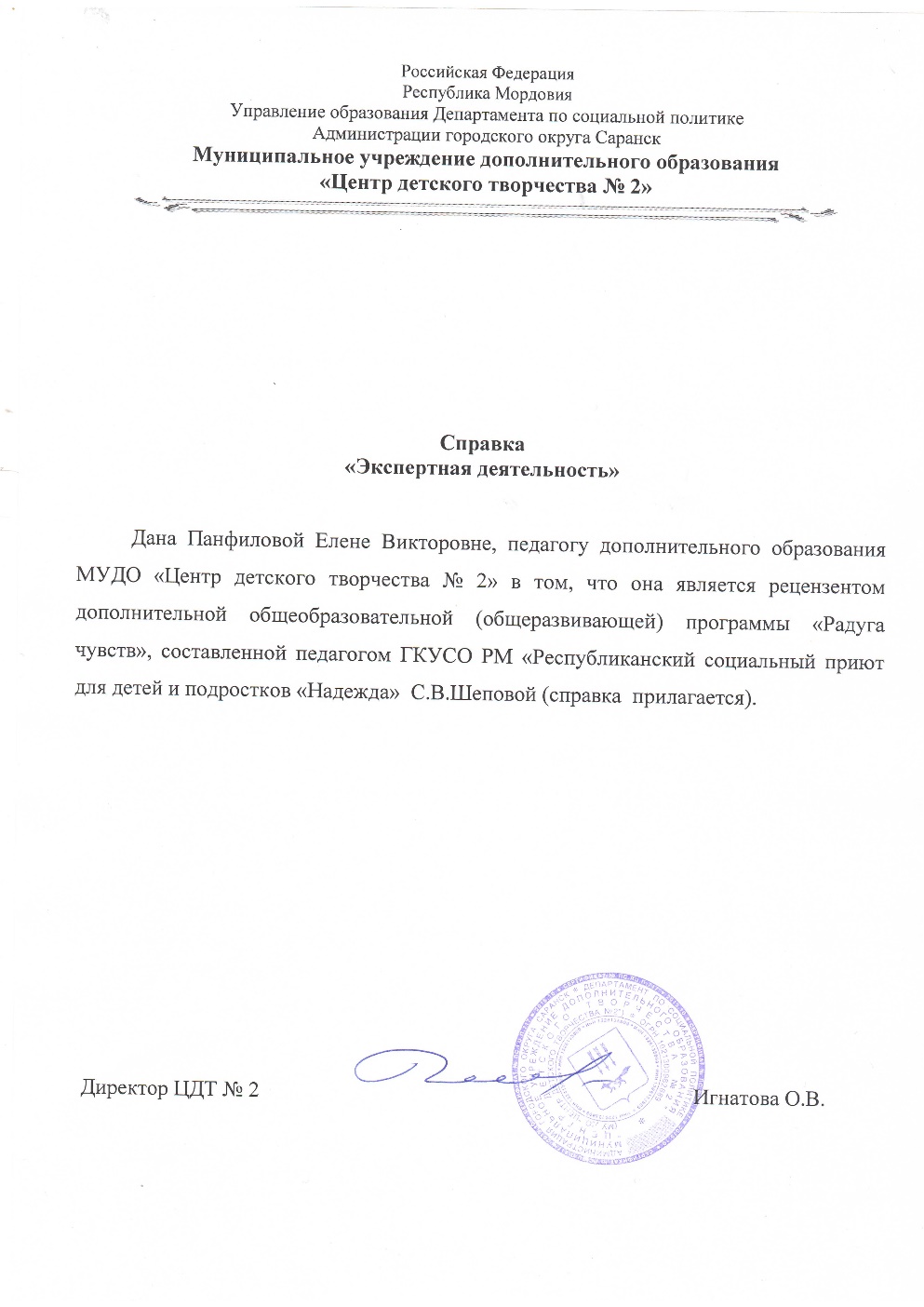 Общественно-педагогическая активность педагога
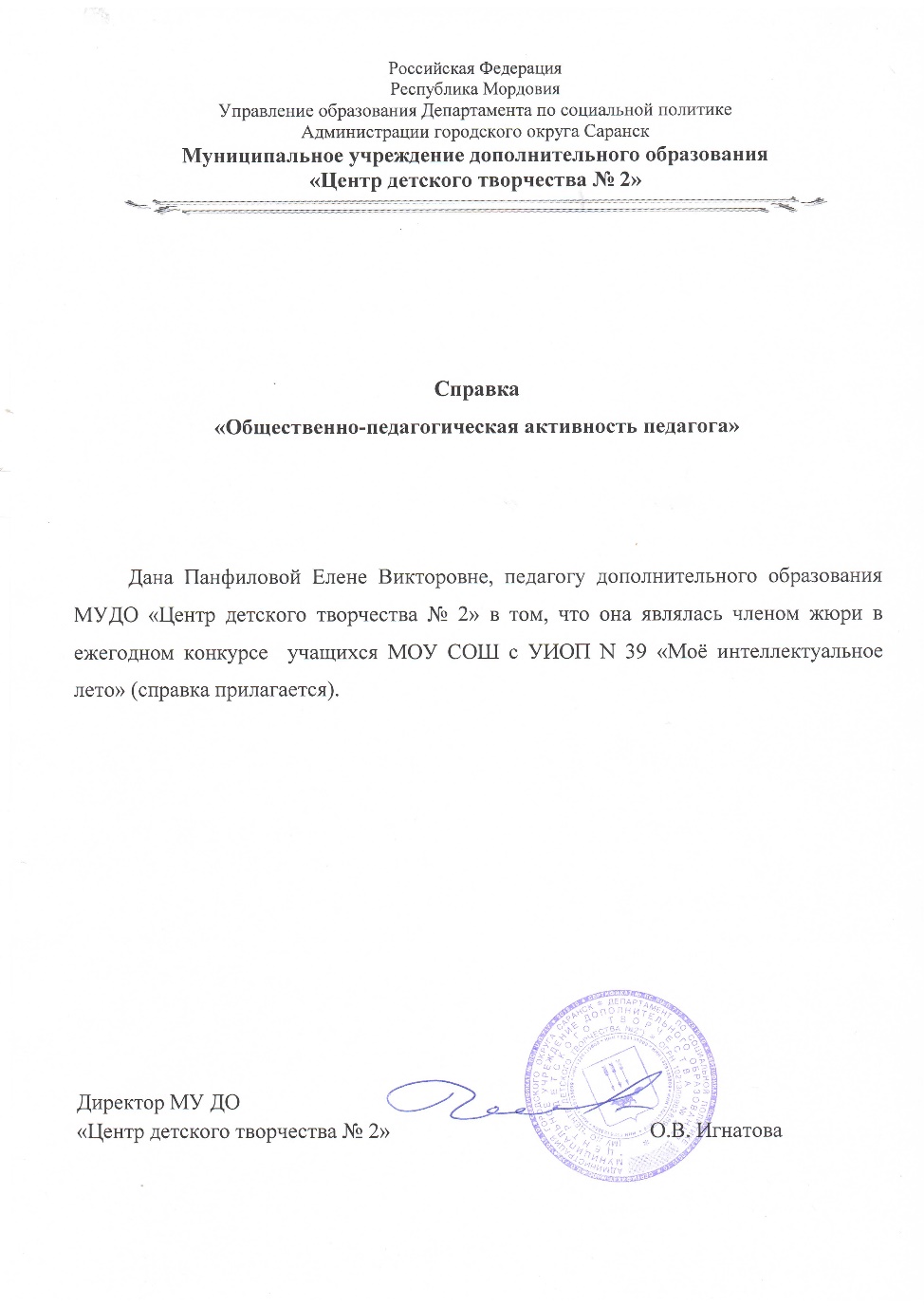 Общественно-педагогическая активность педагога
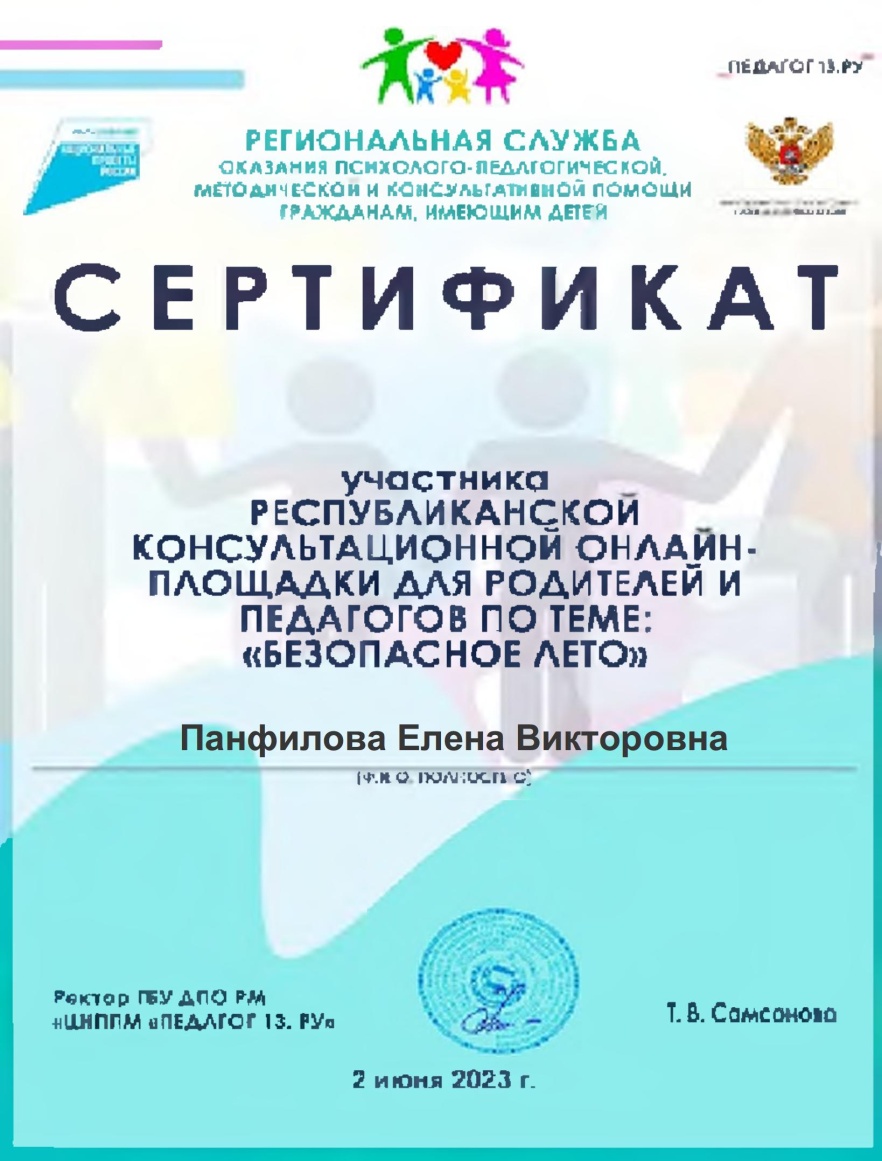 Общественно-педагогическая активность педагога
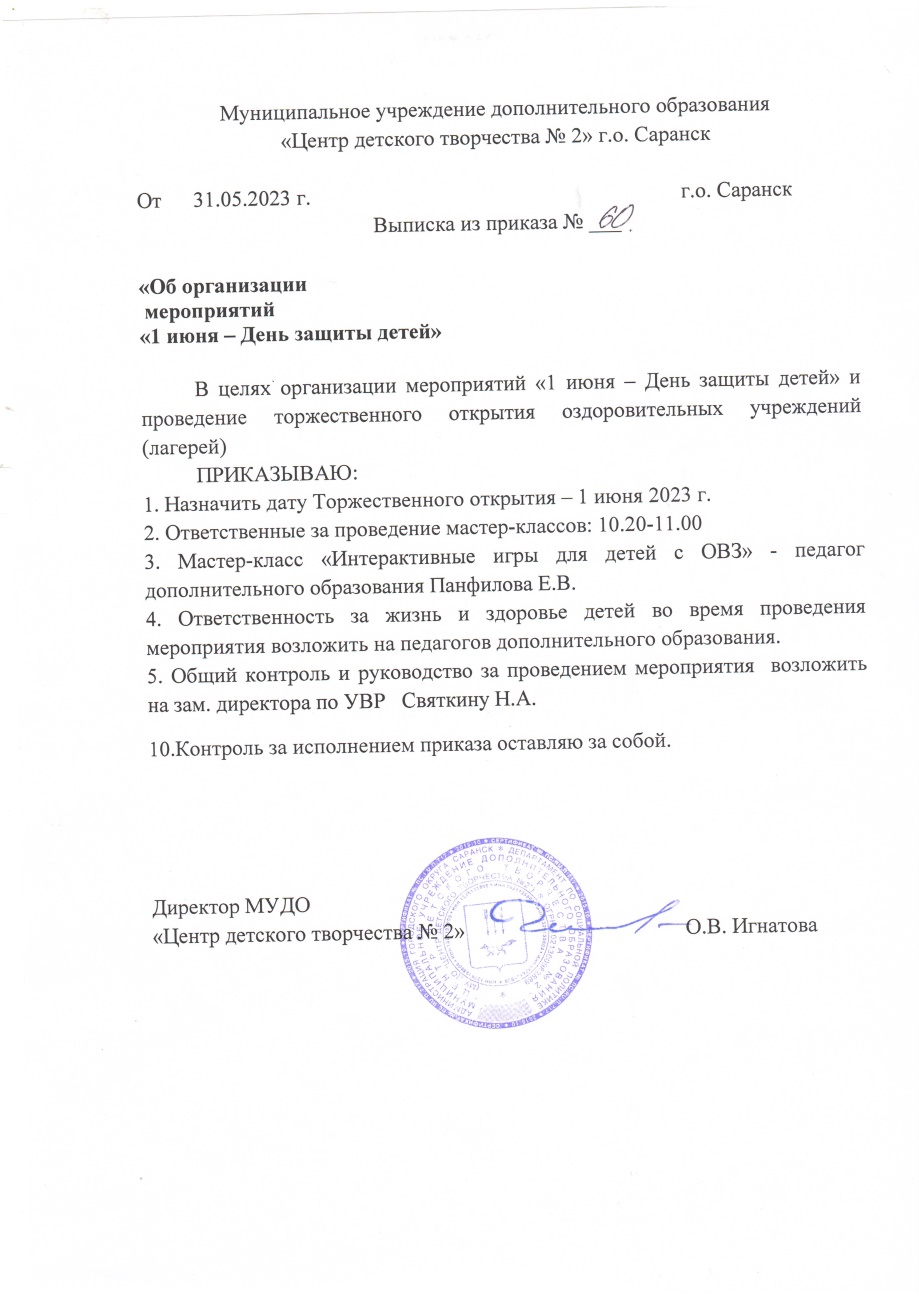 Общественно-педагогическая активность педагога
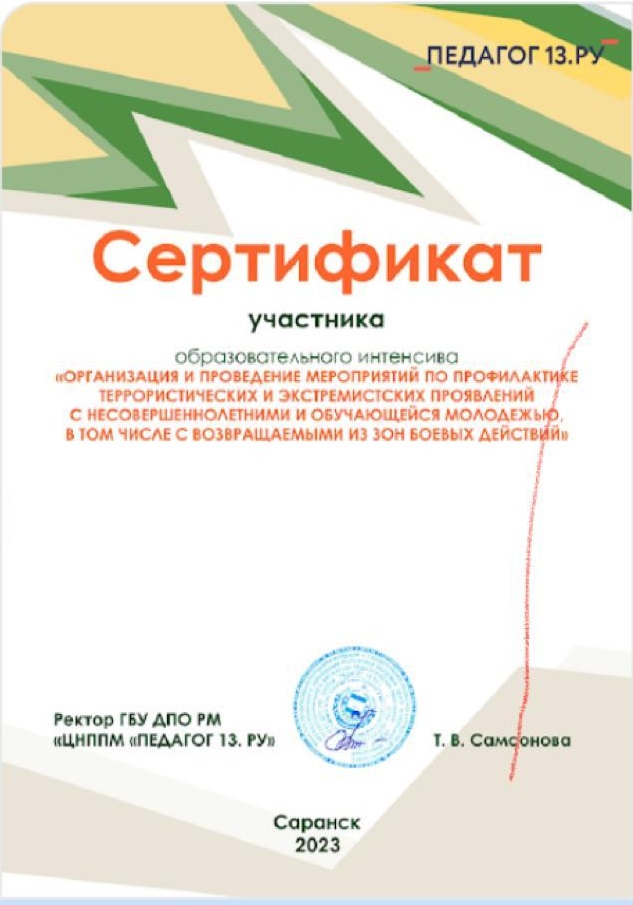 Наставничество
Позитивные результаты работы с детьми
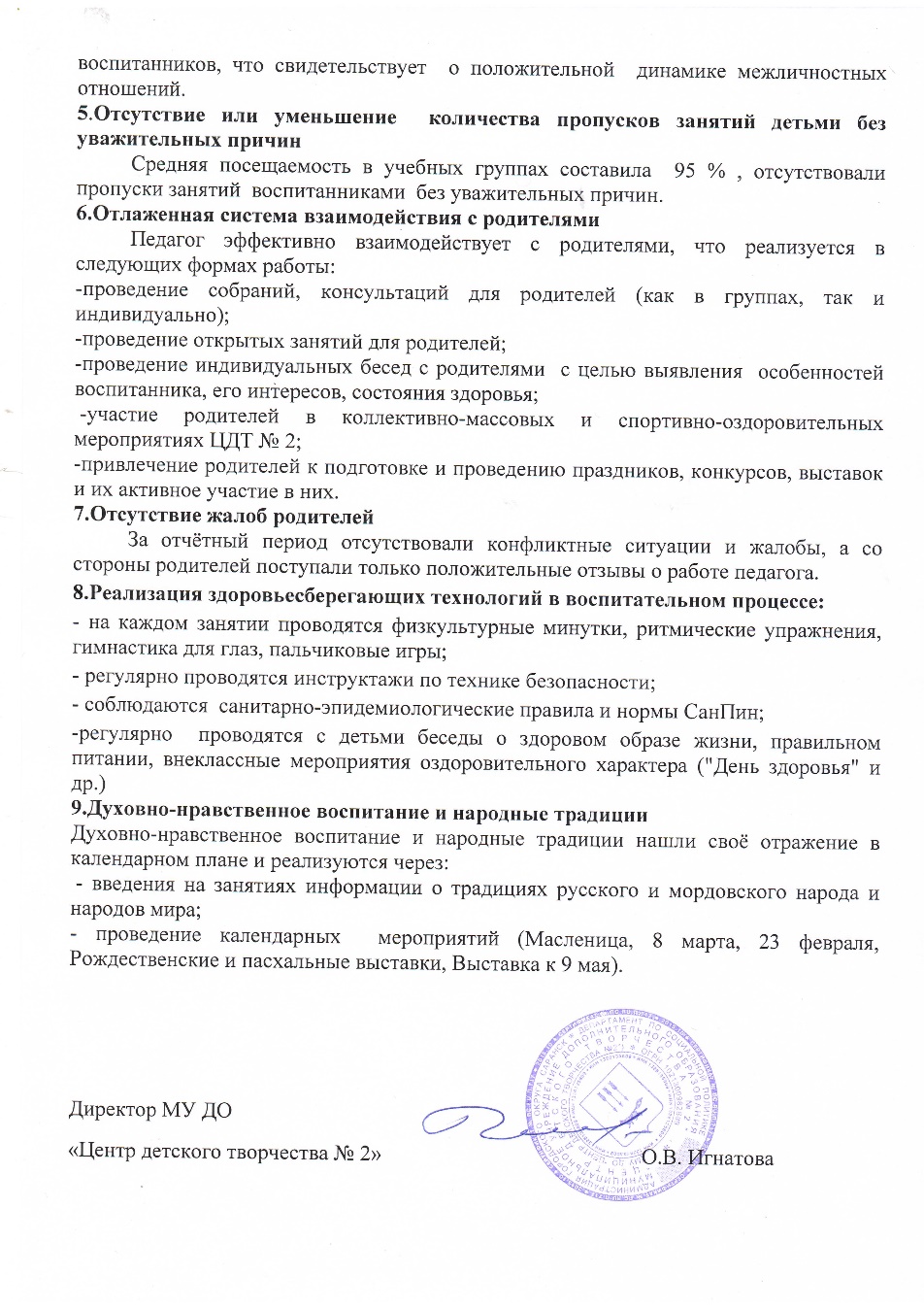 Участие педагога в профессиональных конкурсах
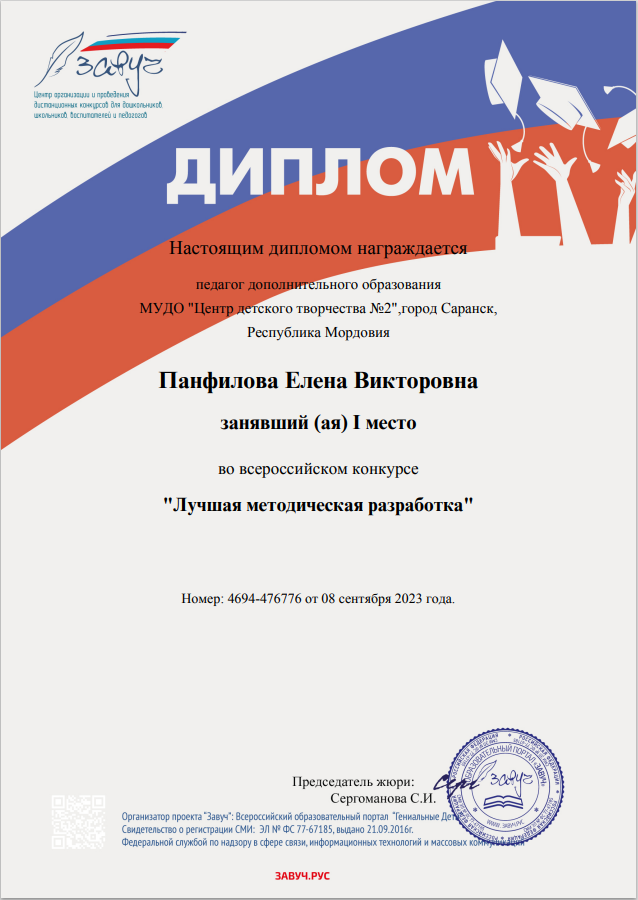 Награды и поощрения
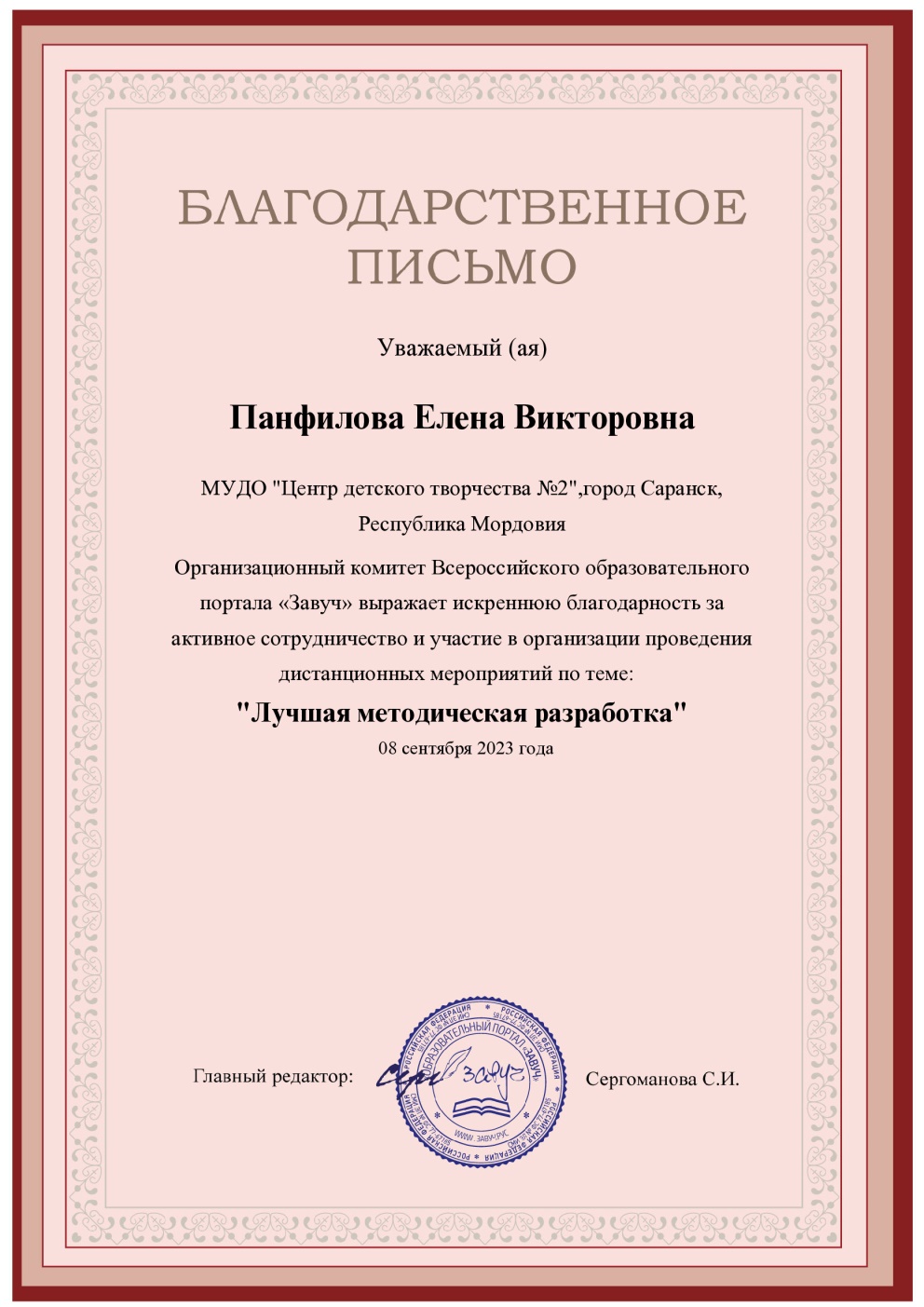 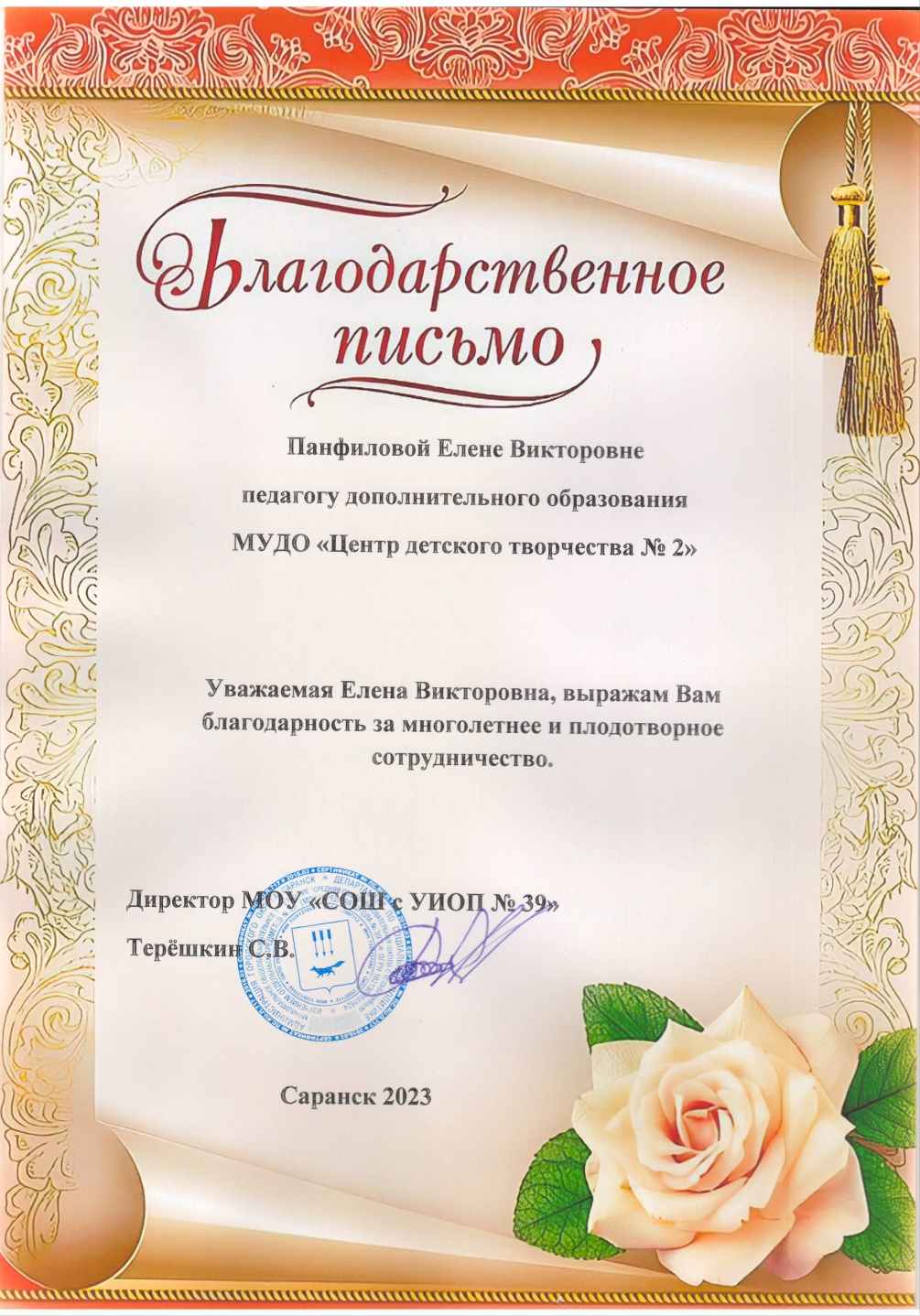